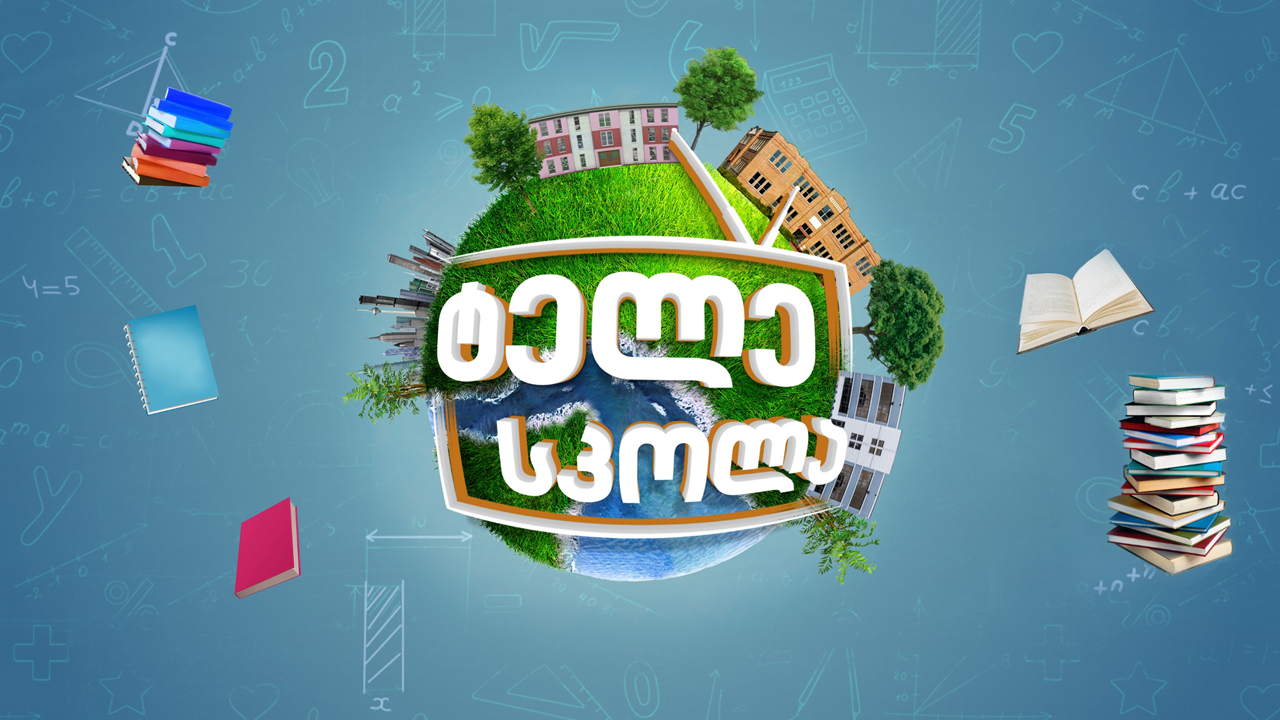 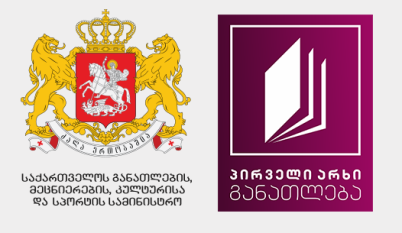 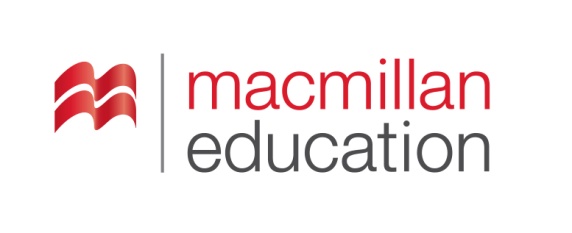 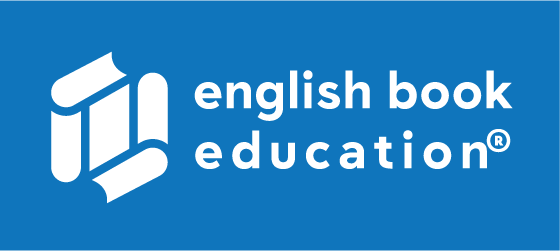 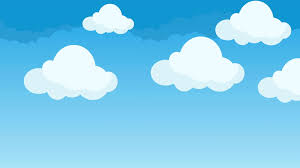 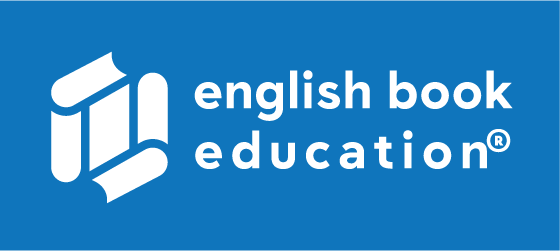 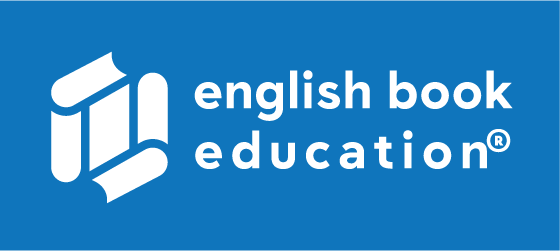 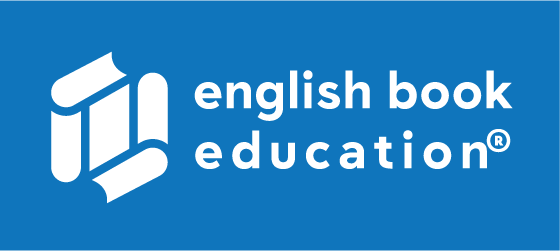 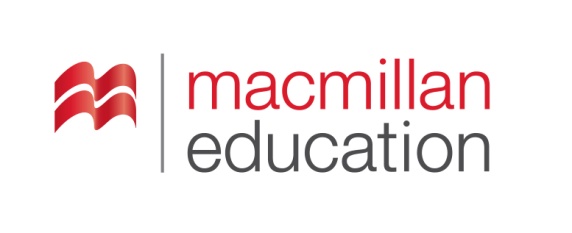 Sky /  Land /  Sea

ცა / ხმელეთი / ზღვა
Young Learners
დაწყებითი კლასები
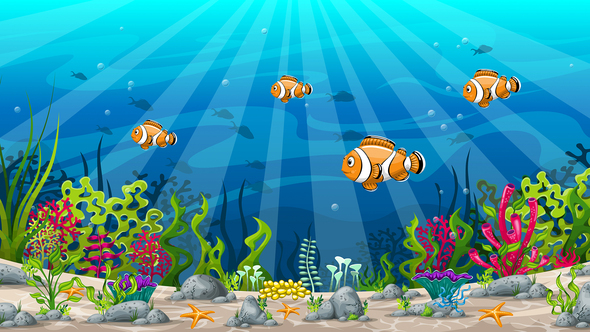 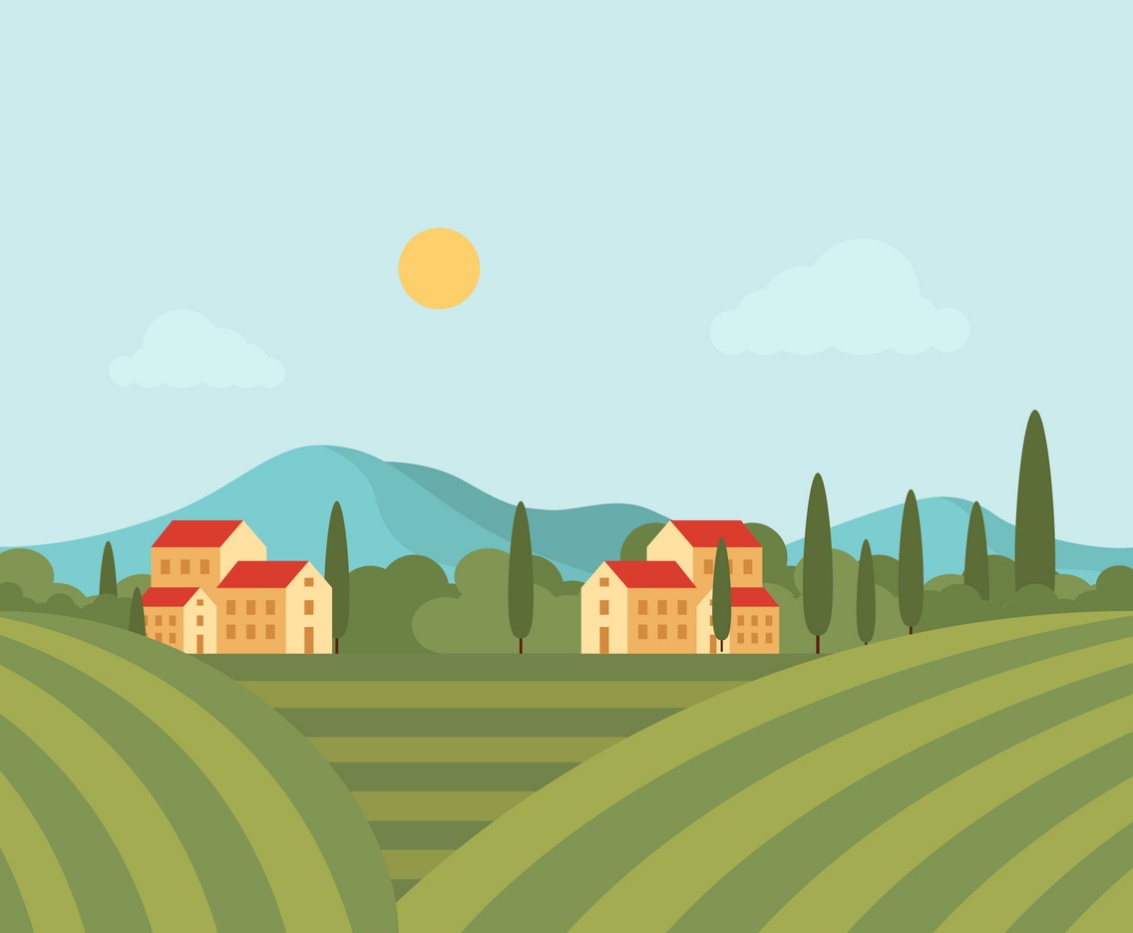 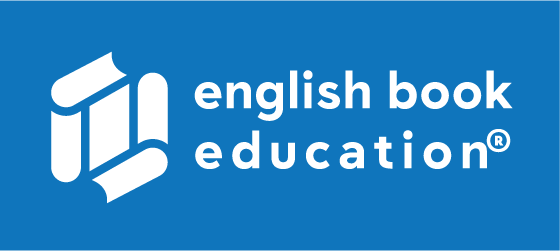 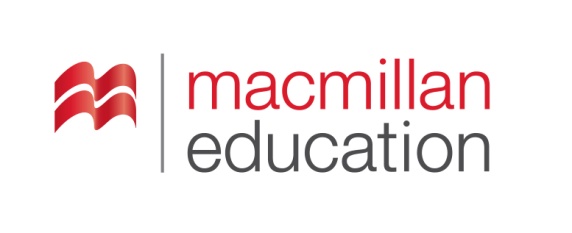 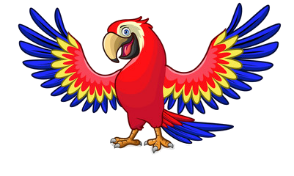 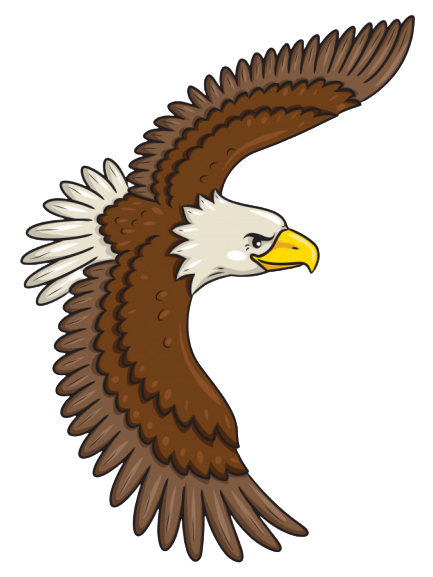 parrot
თუთიყუში
eagle
არწივი
In the sky …
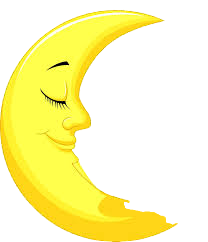 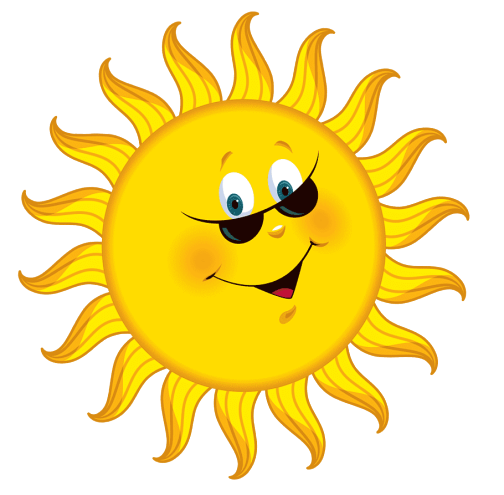 moon
მთვარე
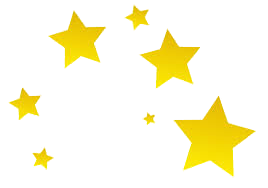 sun
მზე
stars
ვარსკვლავები
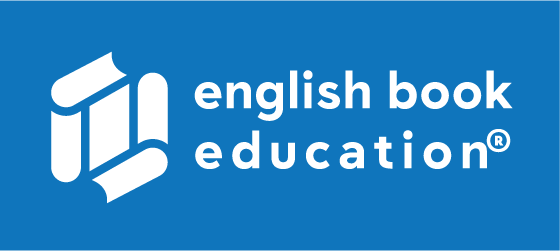 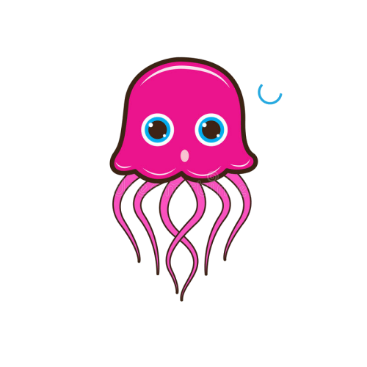 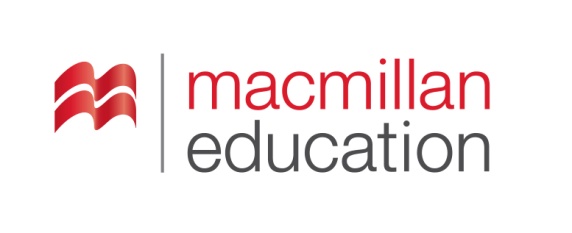 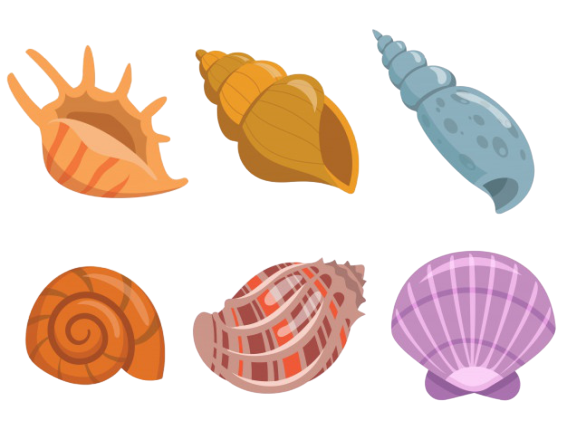 jellyfish
მედუზა
seashell
ნიჟარა
In the sea…
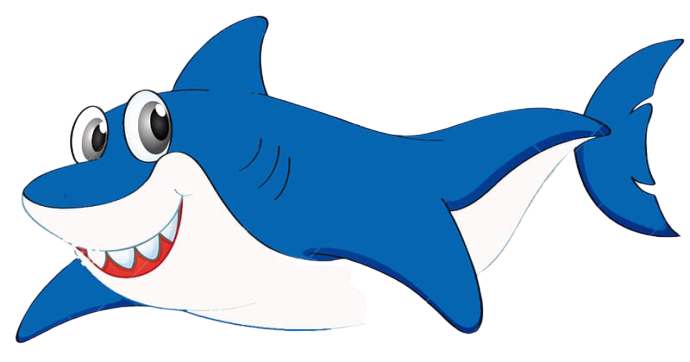 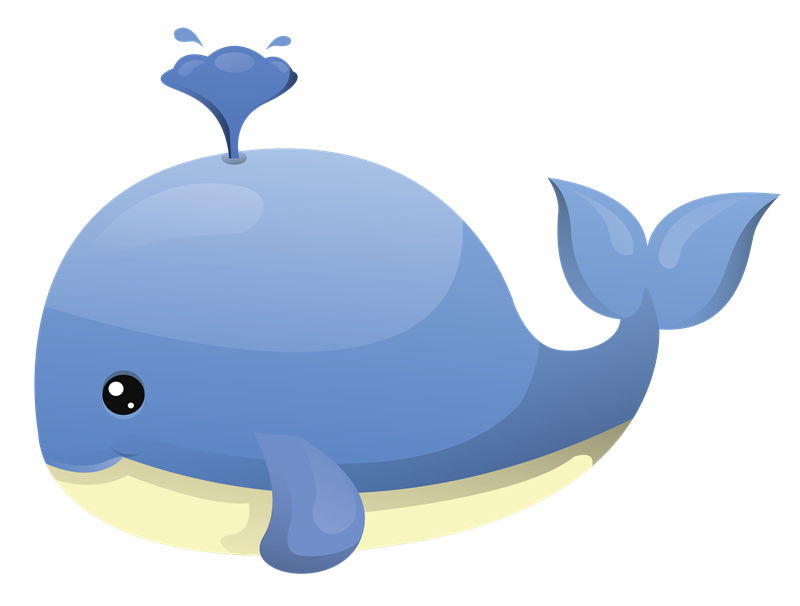 shark
ზვიგენი
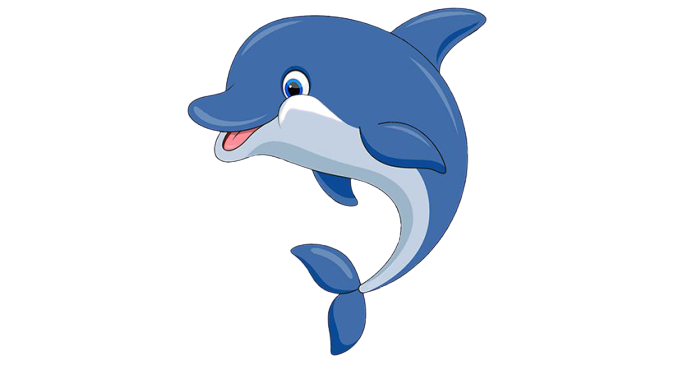 whale
ვეშაპი
dolphin
დელფინი
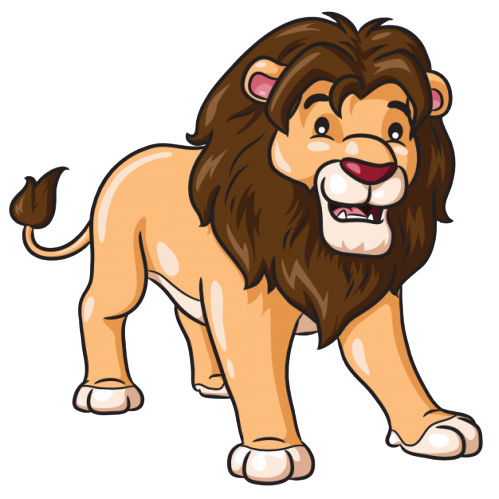 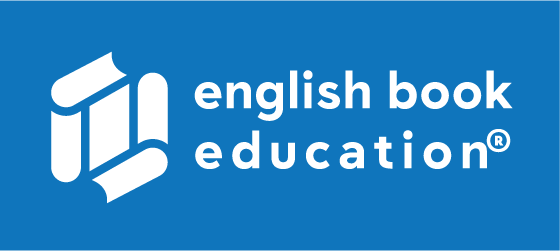 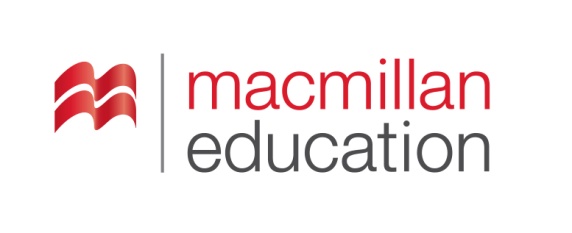 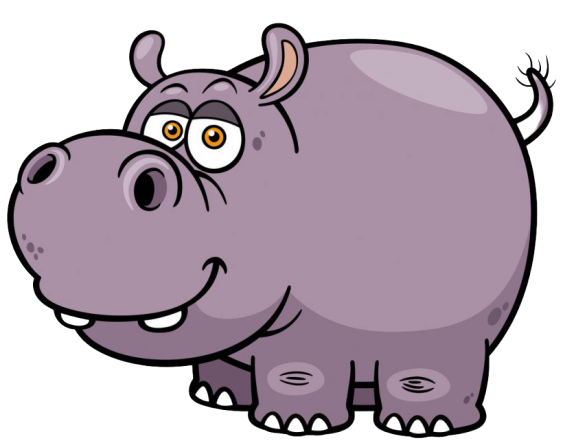 lion
ლომი
hippo
ბეჰემოტი
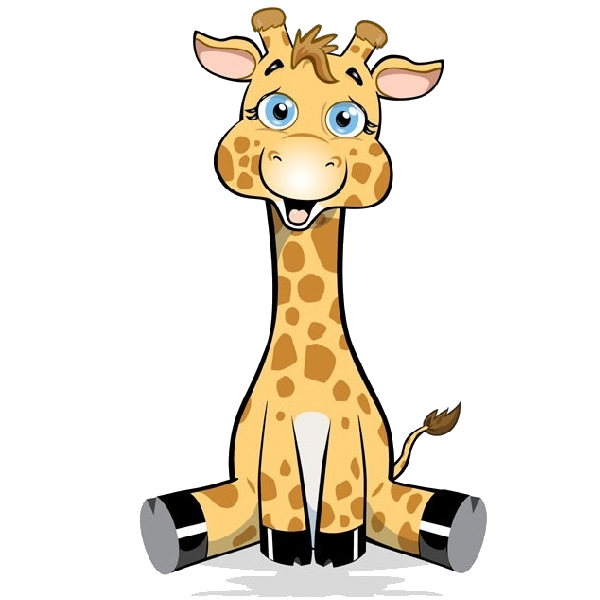 On the land…
giraffe
ჟირაფი
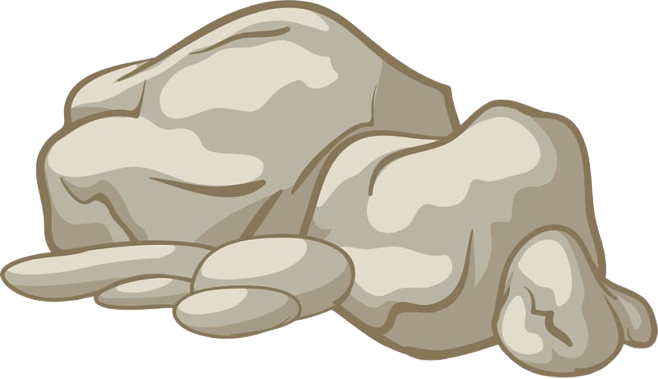 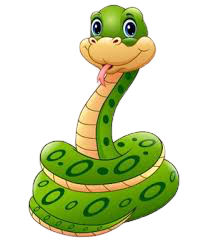 rock
ქვა
snake
გველი
hippo    moon    whale    snake    stars jellyfish    rock    eagle    seashell
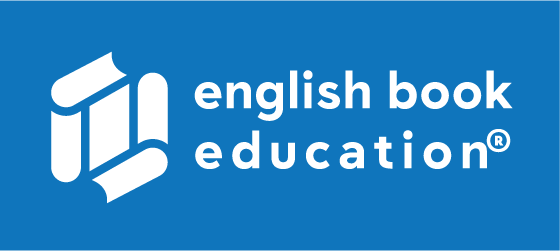 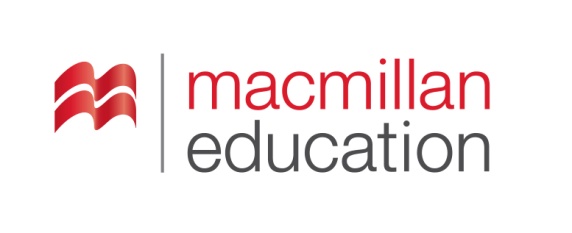 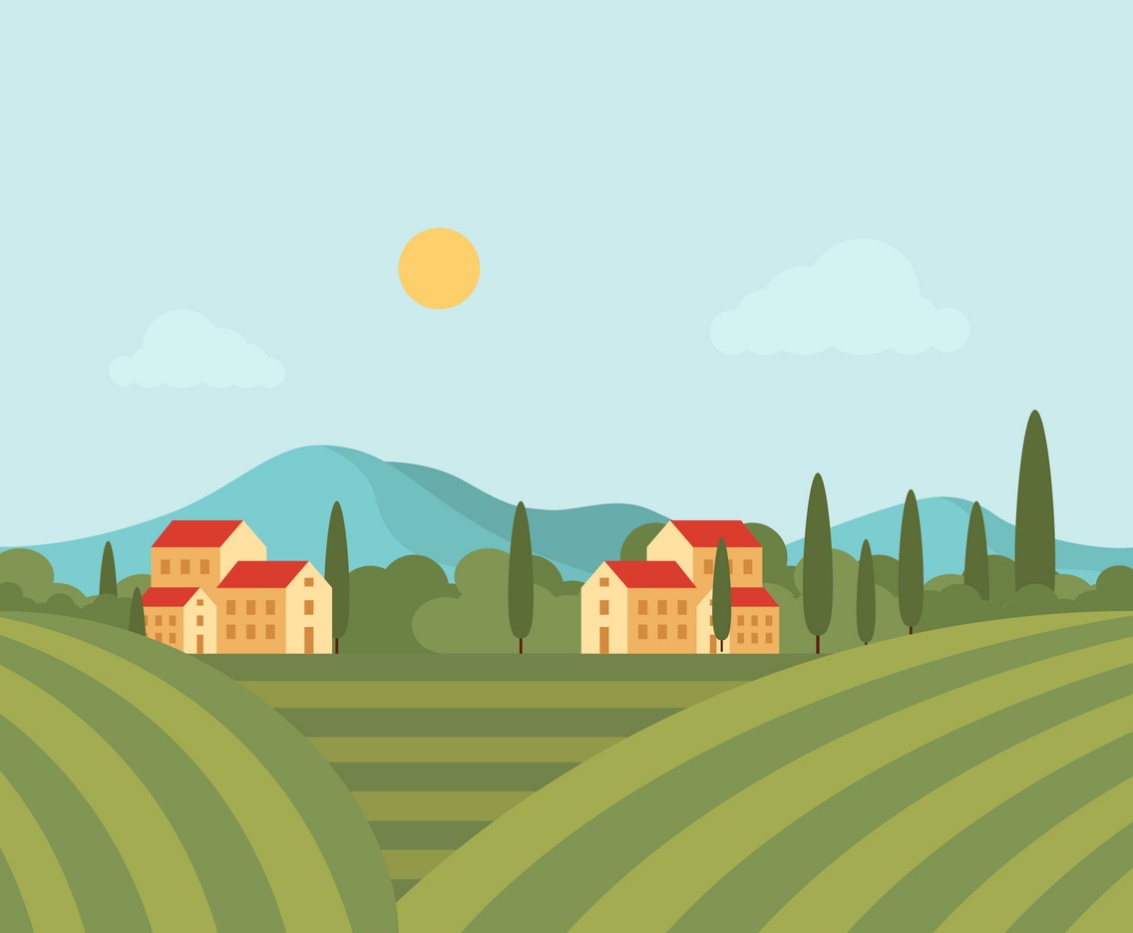 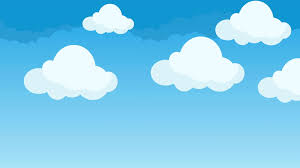 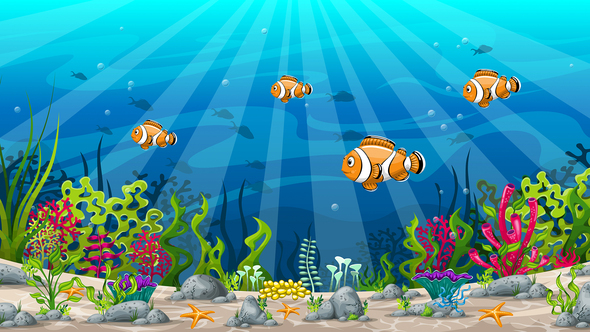 ______________                  _______________               ______________

______________                  _______________               ______________

______________                  _______________               ______________
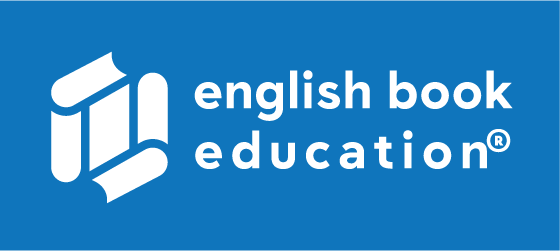 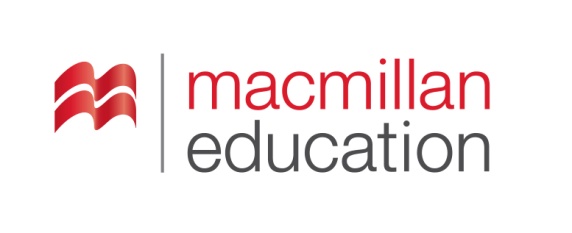 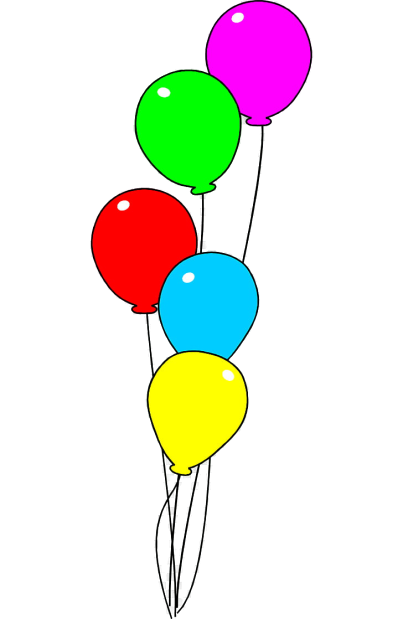 a
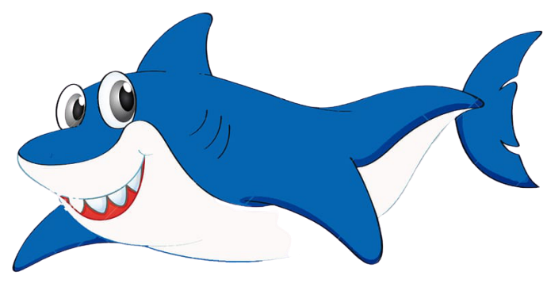 e
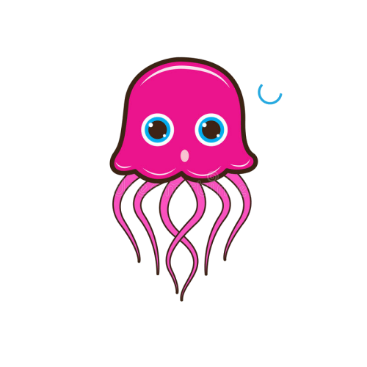 i
sh__rkj_ llyf__shwh__l__s__nd__lph__n
o
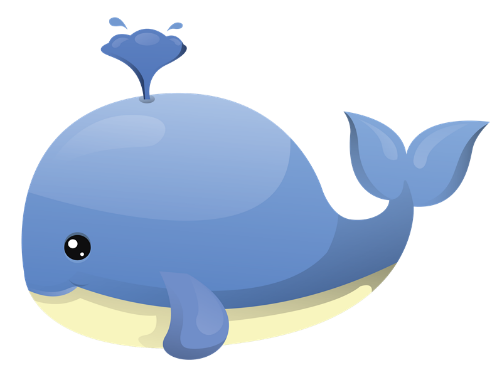 u
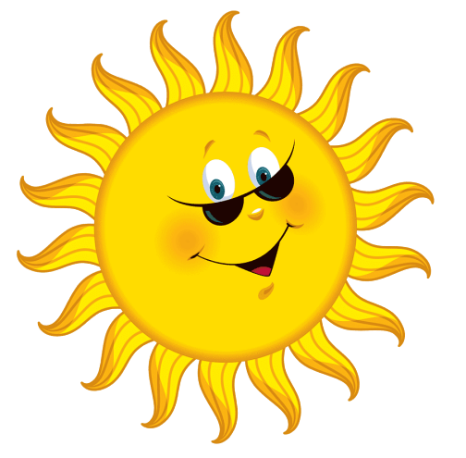 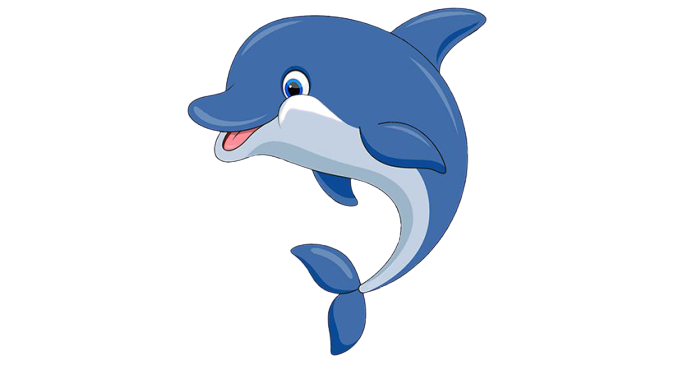 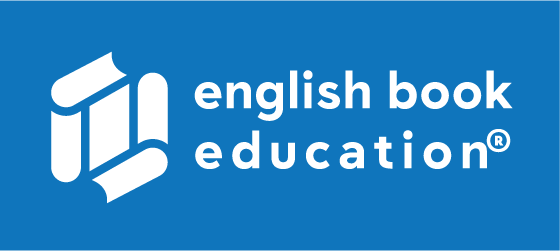 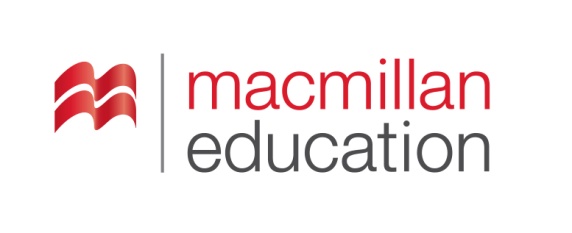 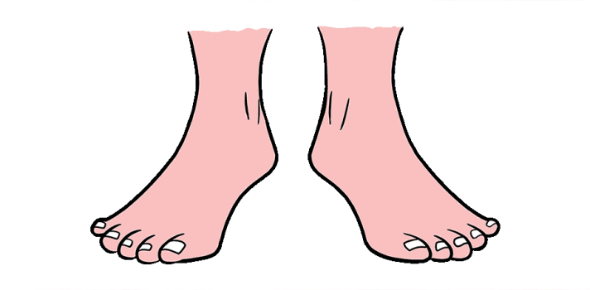 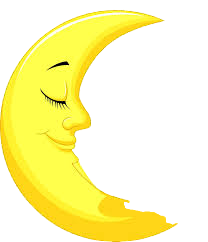 feet
ტერფები
moon
მთვარე
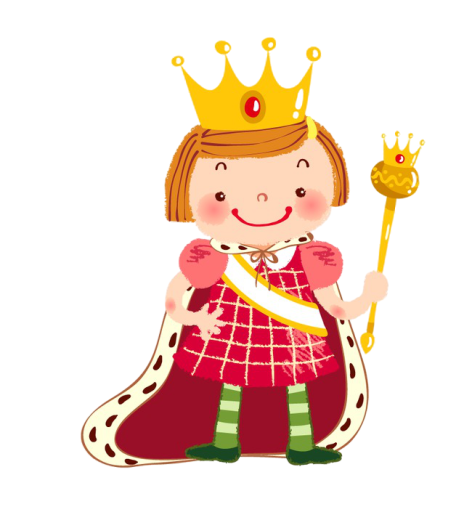 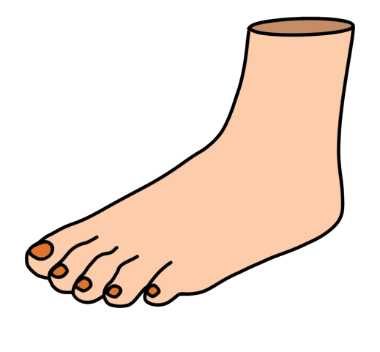 ee
OO
foot
ტერფი
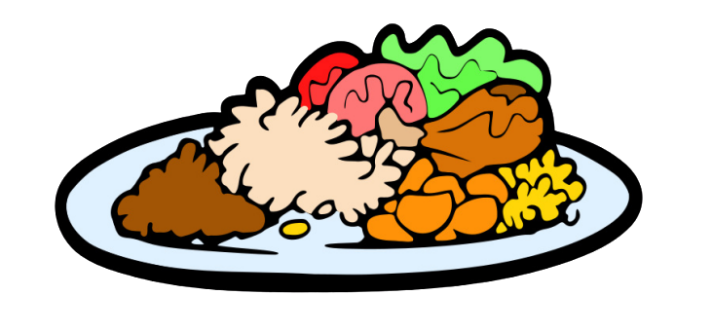 queen
დედოფალი
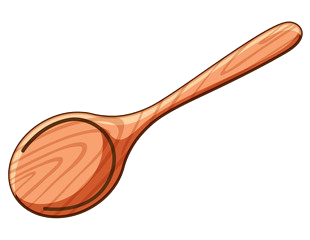 food
საჭმელი
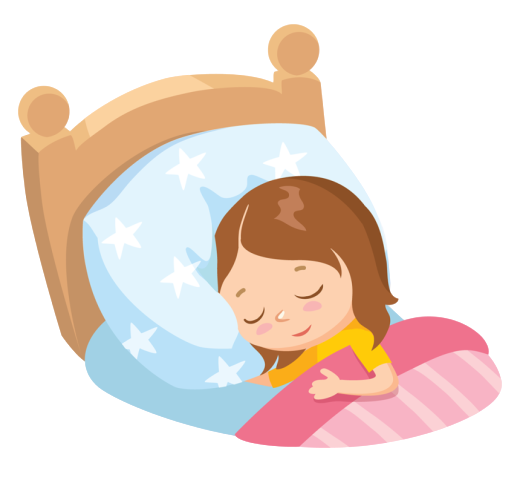 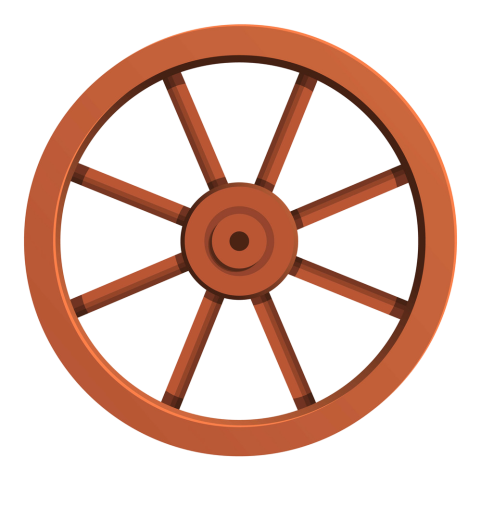 spoon
კოვზი
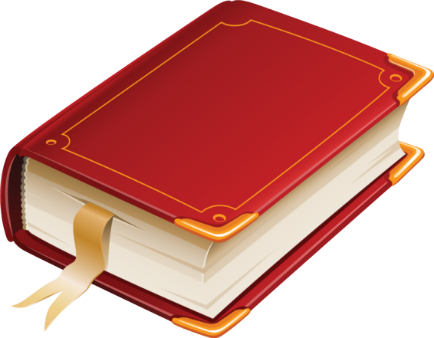 wheel
ბორბალი
sleep
ძილი
book
წიგნი
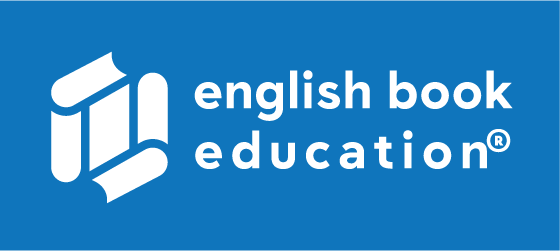 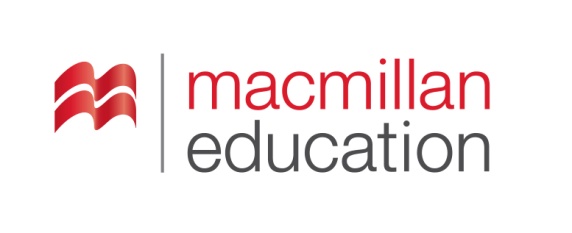 Shapes
ფორმები
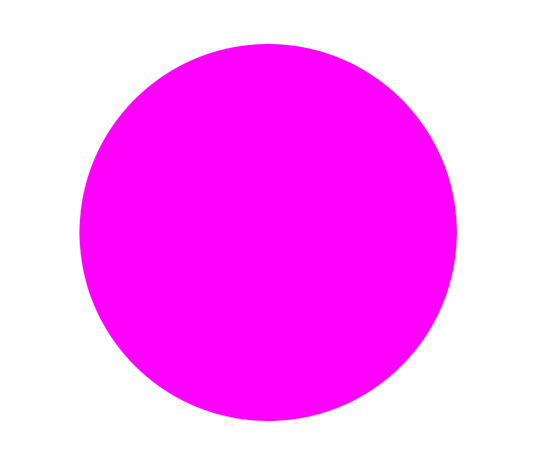 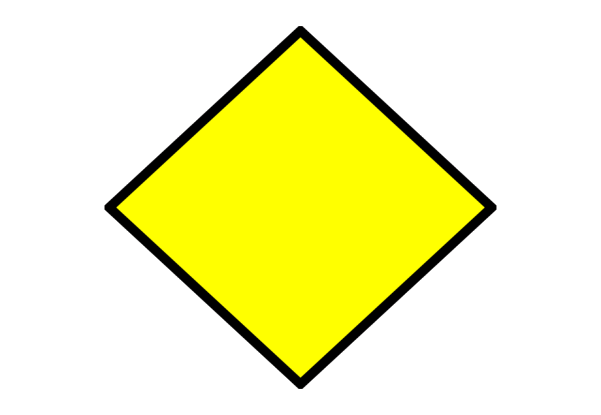 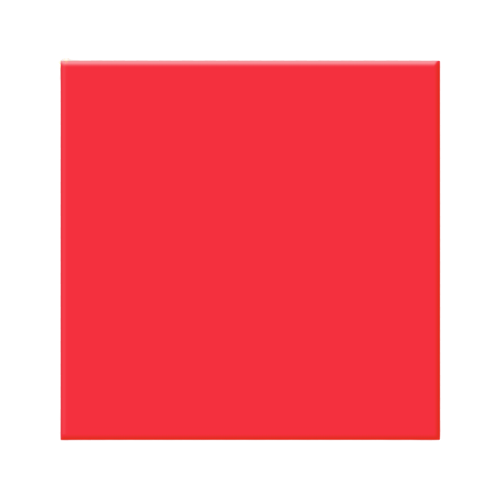 squareკვადრატი
diamondრომბი
circleწრე
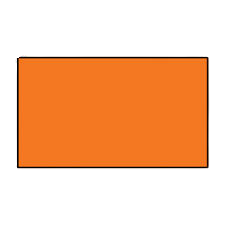 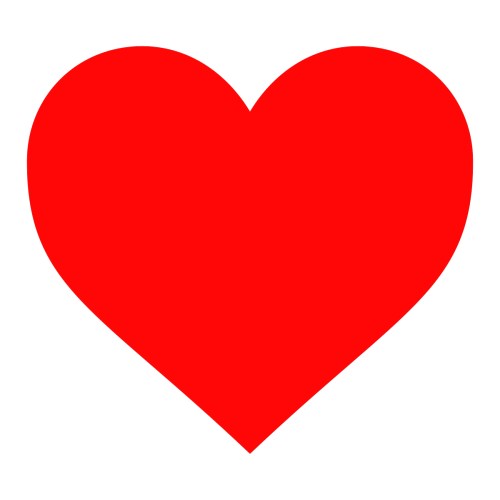 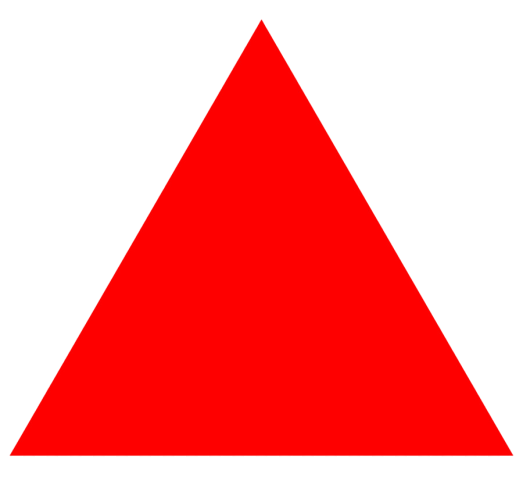 triangleსამკუთხედი
rectangleმართკუთხედი
heart გული
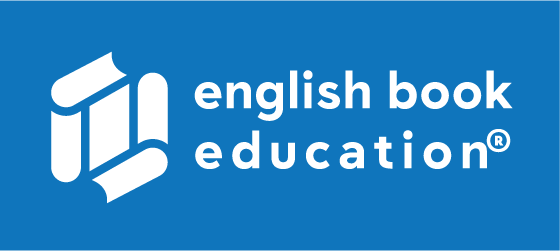 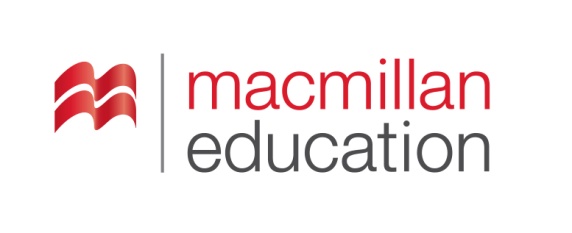 Let’s play a game _______
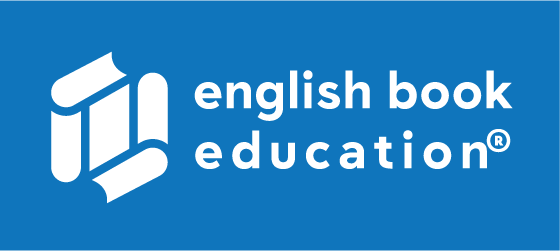 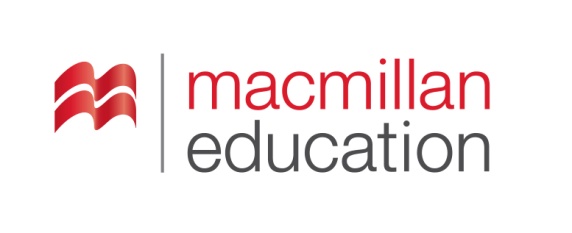 Homework N1
საშინაო დავალება N1
Look at the pictures. Look at the letters. Write the words. There is one example. შეხედეთ სურათებს და ასოებს, დაწერეთ სიტყვები მოცემული მაგალითის მიხედვით.
Example:                                          p a r r o t

                                                        __ __ __ __

                                                      __ __ __ __ __ 

                                                      __ __ __ __ __
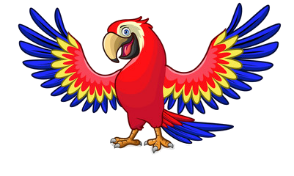 r       o  
p       r
t    a
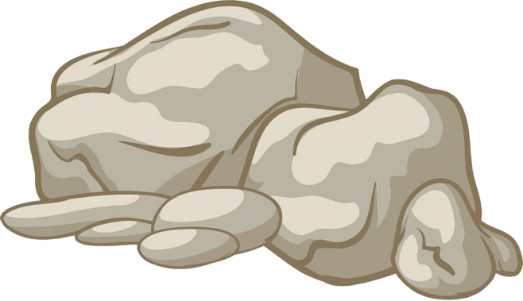 k      o  
c       r
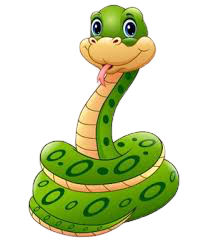 n     a
s    k
e
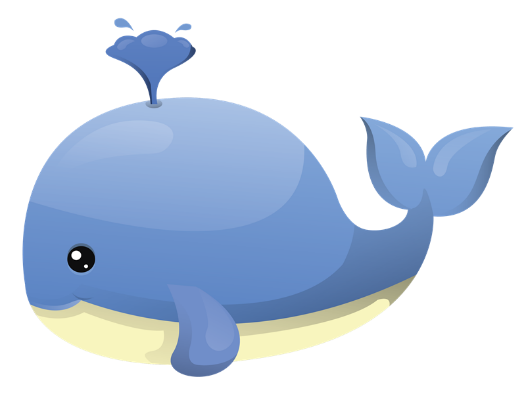 h      a 
w      e
l
Homework N2
საშინაო დავალება N2
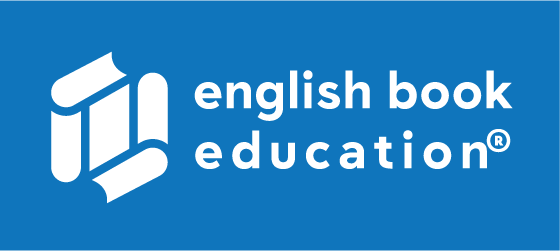 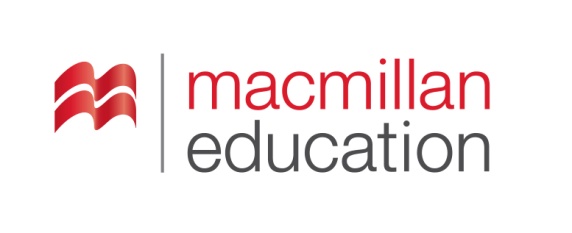 Use different shapes. Create ‘A Funny Monster’გამოიყენეთ სხვადასხვა ფიგურა და შექმენით სასაცილო მონსტრი.
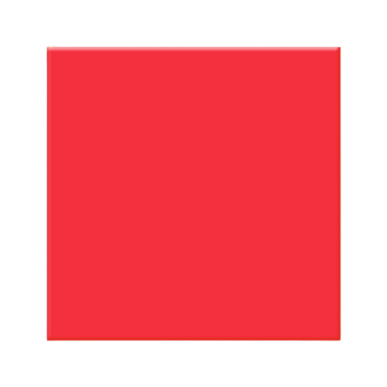 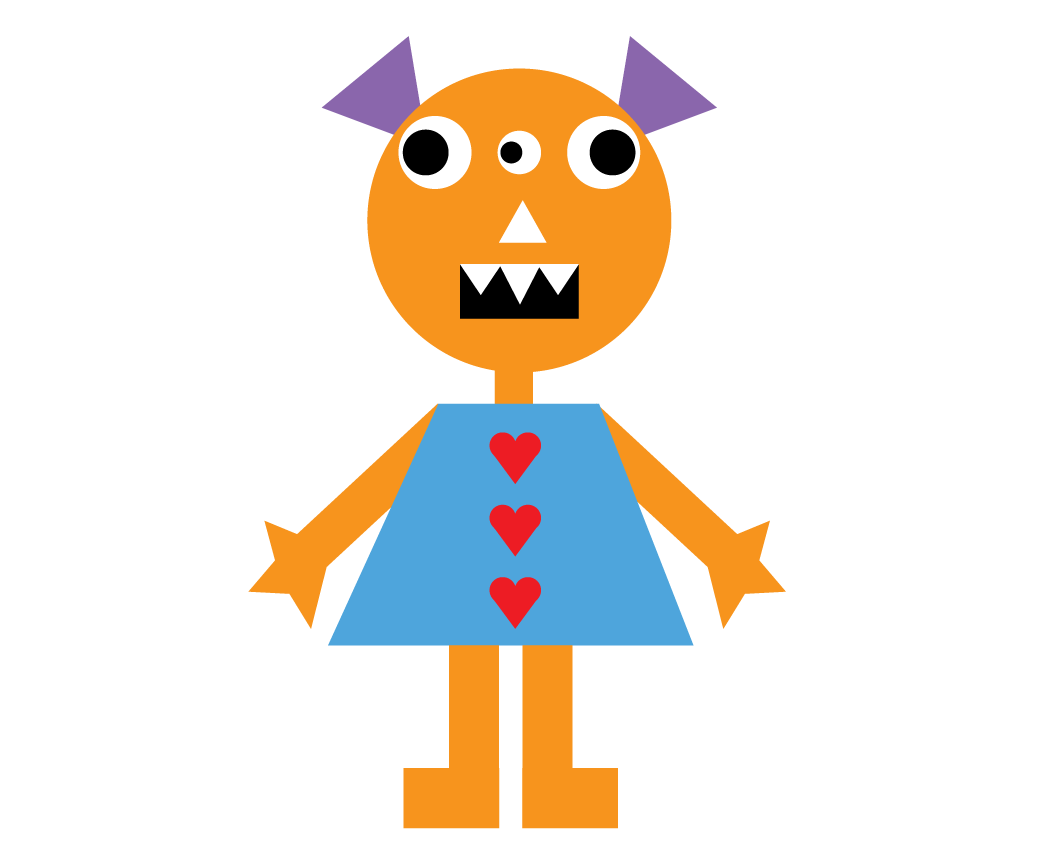 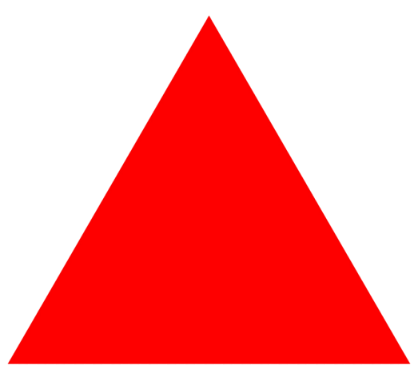 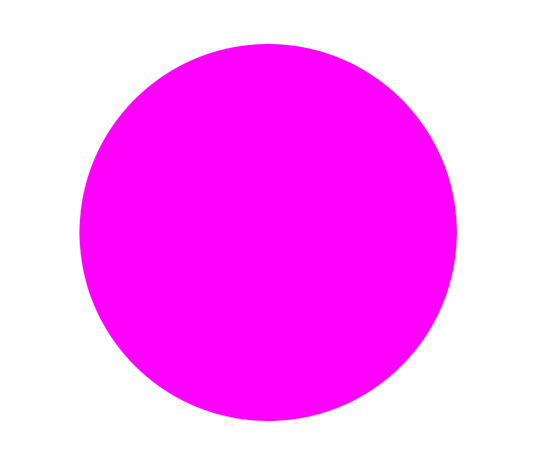 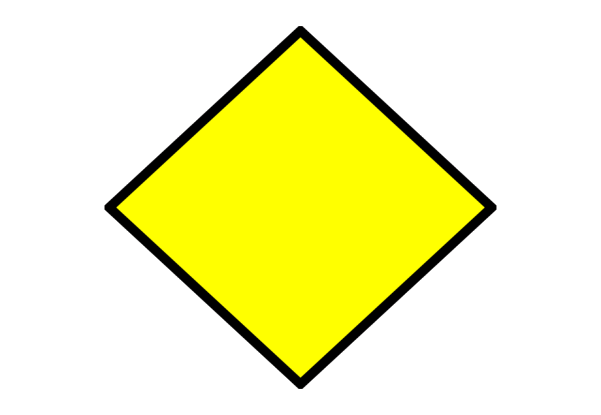 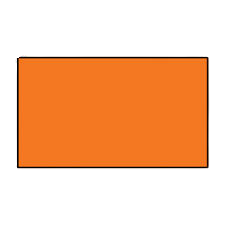 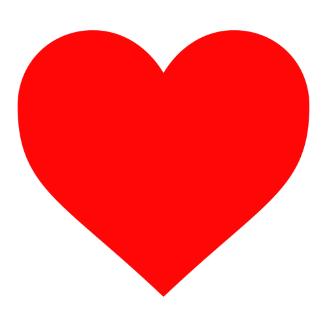 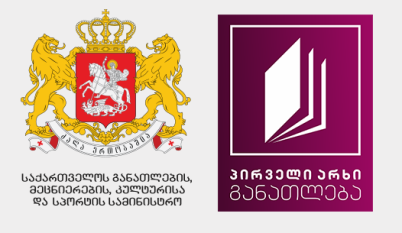 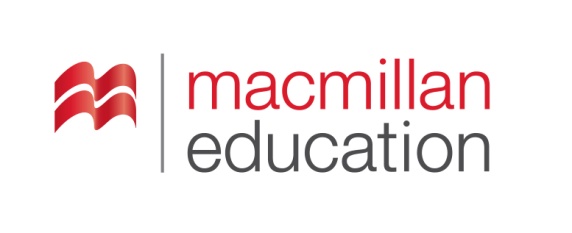 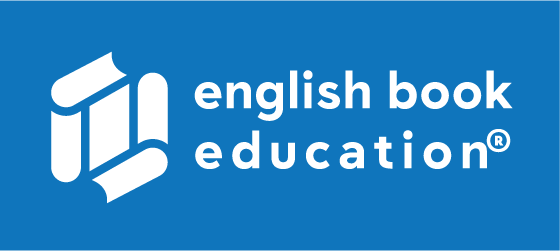 Please send your homework to:
საშინაო დავალება გამოგვიგზავნეთ
შემდეგ მისამართზე: